Учебно-исследовательская работа:«Кошки –домашние животные"
Автор работы:  ученик 2 «В» класса
Маслов Данила
 
Руководитель исследовательской 
работы: учитель Андреева А.В.
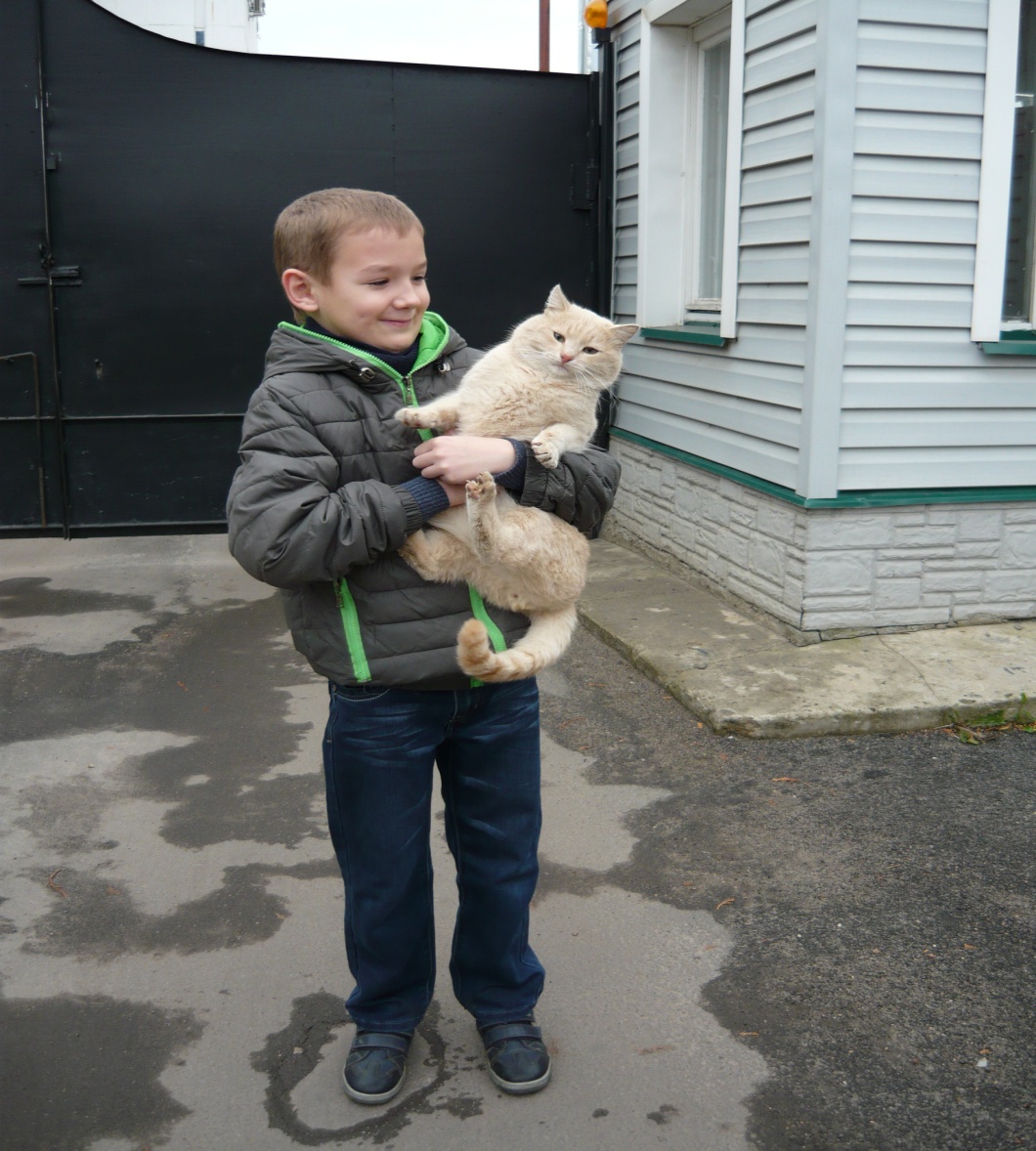 Это я со своим любимчиком
Цель: изучение особенностей  поведения, повадок, внешнего вида отдельных представителей домашней кошки.
Задачи:  
Исследовать и проанализировать поведение и повадки своих домашних кошек.
Собрать информацию о происхождении кошек, о предназначении хвоста, усов. Наблюдать за строением языка и глаза своих питомцев  
Научиться понимать язык жестов кошек.
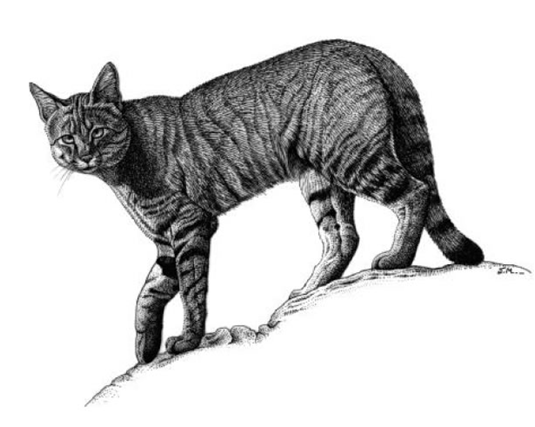 Происхождение кошки
Древним исходным и, видимо, главным предком всех пород и разновидностей домашней кошки принято считать "дикую североафриканскую буланую" или "ливийскую кошку".
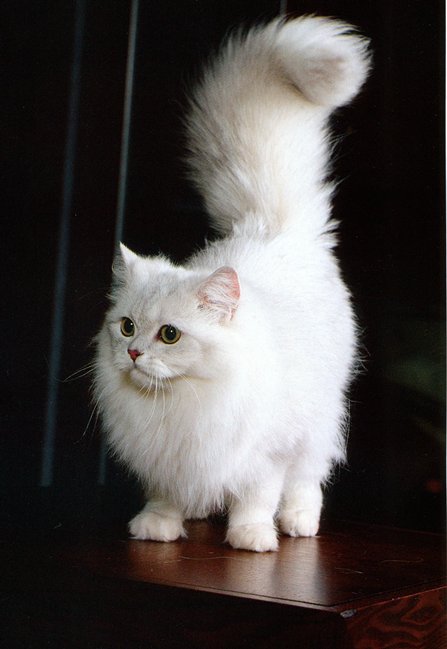 Хвост это ещё не всё.Суставы кошачьих лап устроены таким образом, что лапы поворачиваются и вращаются в них более свободно, чем наши руки и ноги. Когда кошка идет, ее передние лапы совершают движение внутрь, поэтому отпечатки левых и правых лап представляют собой прямые линии, а передние и задние лапы (вернее, их следы) совпадают. Задние лапы не имеют столь выраженного движения внутрь, и, тем не менее, кошке необходимо совсем небольшая точка опоры, чтобы задние лапы не имели проблем с опорой.
Усы для красы?
Усы являются органом чувств.
 Когда кошка пролезает в узкую
    щель, ей достаточно просунуть    
    голову, если усы пролезли, то    
    щель ей доступна.
  Количество усов в правой и 
        в левой верхней губе около 12 и
           более, располагаются в 4 ряда.
 На теле кошки множество 
    чувствительных антенн.
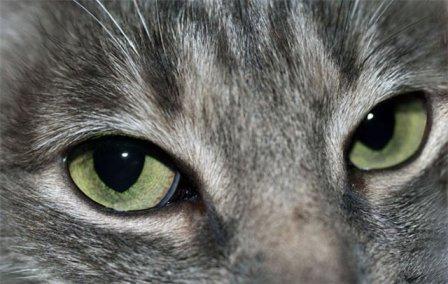 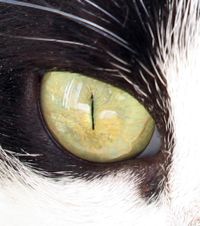 Как видит кошка?
Кошки различают красный, зеленый и голубой цвет.     Эти основные цветовые компоненты позволяют ей 
    видеть цветное изображение.
  Лучше всего видит предметы на расстоянии от 2 до 6 м.
   В абсолютной темноте кошка не видит.
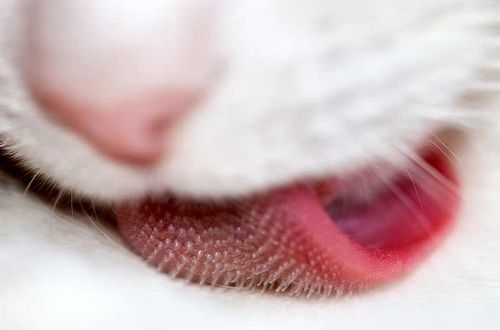 Строение языка
Покрыта множеством ороговевших выступов -  
     капиллярных сосочков.
 Они направлены в сторону гортани.
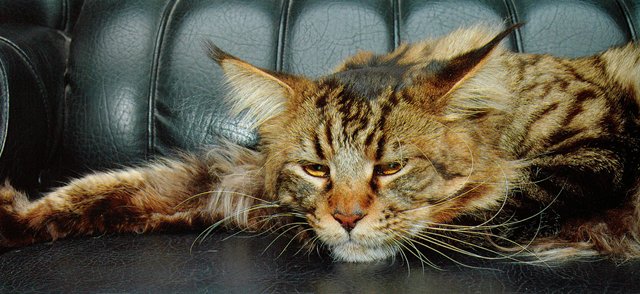 Как спит кошка?.
Она спит около 16 часов в сутки.
  Мозг кошки, находясь в глубоком сне, также
      активен, как и в минуты бодрствования.
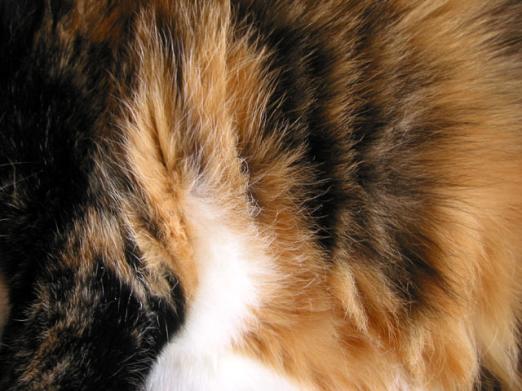 Строение шерсти.
Типы шерсти: нижняя (подшерсток), остевая, 
      предохраняющая и осязательные волоски. 
  На 1мм2   около 200 волосков.
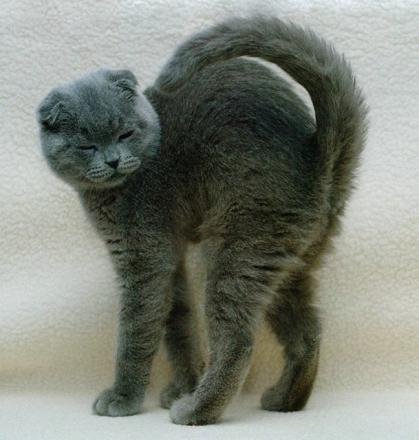 Язык жестов.
Между собой кошки разговаривают с помощью языка звуков и телодвижений.
Бьет хвостом – злится или охотится 
  Шевелит кончиком хвоста – интерес  
  У поднятого вертикально хвоста  расслаблен
     кончик - радостное возбуждение
  Хвост трубой – приветствие, удовольствие 
  Уши вертикально - любопытство
Изучив данную тему, мы узнали:
о происхождении кошек.
о предназначении хвоста, усов. 
о строении тела кошек.
об отдыхе кошек.
научились понимать язык жестов.
Заключение
Мы рады, если Вам понравилась наша работа и вы узнали что-то интересное.
СПАСИБО ЗА ВНИМАНИЕ!